QUESTÃO AGRÁRIA BRASILEIRA
ESTRUTURA FUNDIÁRIA e
REFORMA AGRÁRIA - 
CONFLITO E VIOLÊNCIA 
NO CAMPO

 PRODUÇÃO AGRÍCOLA e AGROENERGIA

PECUÁRIA
Módulos 20 - 21      Livro 7     Págs. 217 - 225
Módulo 22               Livro 8      Pág. 176
A atividade agropecuária é                        influenciada por quatro fatores: 
Quadro natural

Quadro humano (relações de trabalho)

Quadro econômico (investimentos tecnológicos)

Demanda de mercado (estímulo à produção)
A combinação desses fatores resultam nos sistemas de produção, definidos pelo grau de produtividade e modo de produção:
Agricultura extensiva:
Baixa qualidade das terras;
mão de obra desqualificada;
técnicas tradicionais;
baixa produtividade.
Agricultura intensiva:
Investimentos em tecnologias;
técnicas modernas;
alta produtividade.
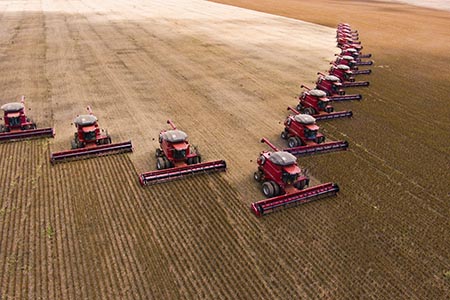 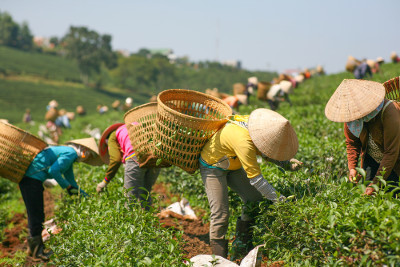 Pecuária extensiva:

Grandes áreas;
rebanho criado solto;
pode ocorrer em pastagens naturais;
reduzidos investimentos;
baixa qualidade do rebanho;
baixa produtividade.
Pecuária intensiva:

Rebanho confinado;
maiores investimentos;
melhoramento genético;
alimentação balanceada;
maior produtividade.
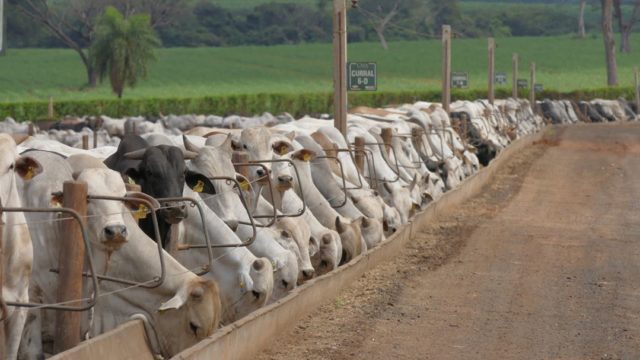 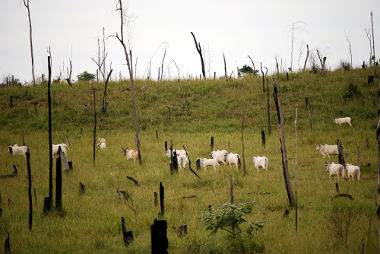 A IMPORTÂNCIA DA ATIVIDADE 
AGROPASTORIL  NO BRASIL
Agropecuária do Brasil
Atividade do setor primário;

absorve mais de 10% da PEA;

segundo maior exportador do agronegócio global;

hoje o Brasil é o terceiro maior produtor de alimentos e fibras do mundo, ficando atrás apenas da China e dos EUA.
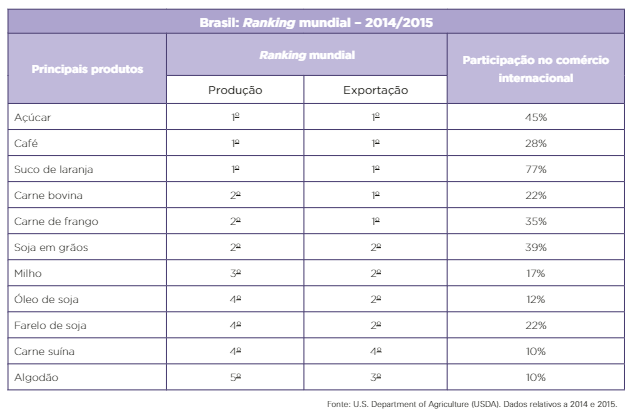 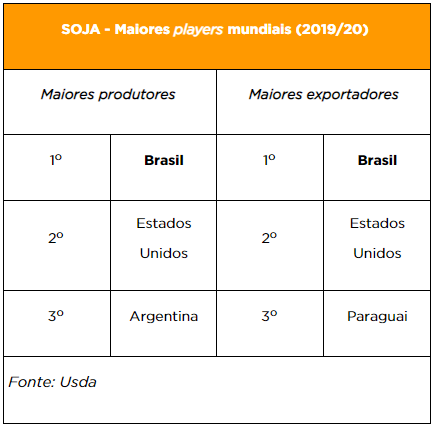 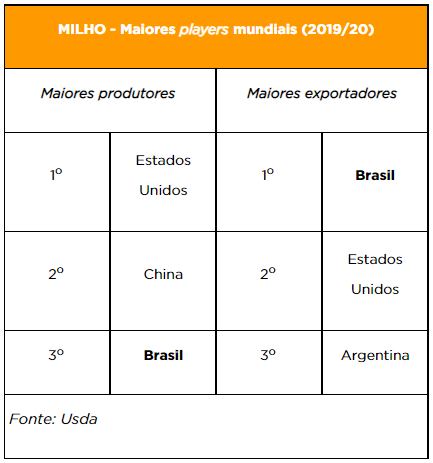 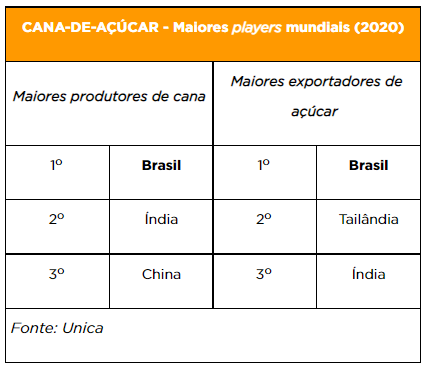 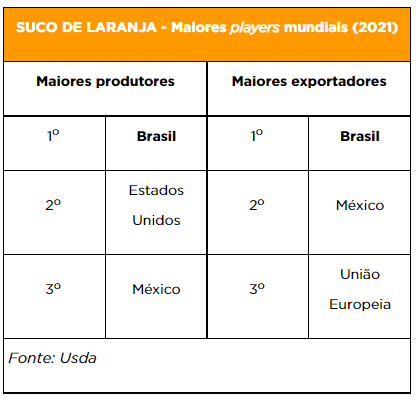 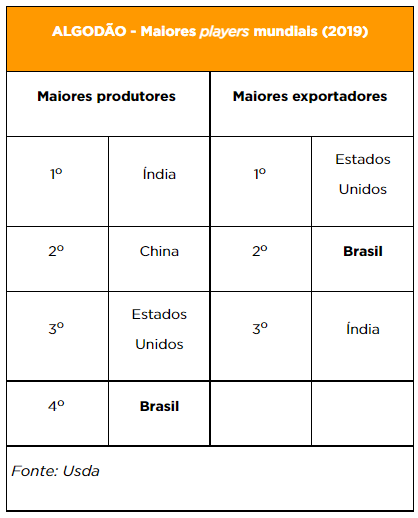 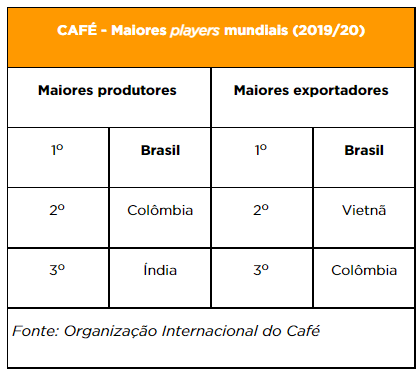 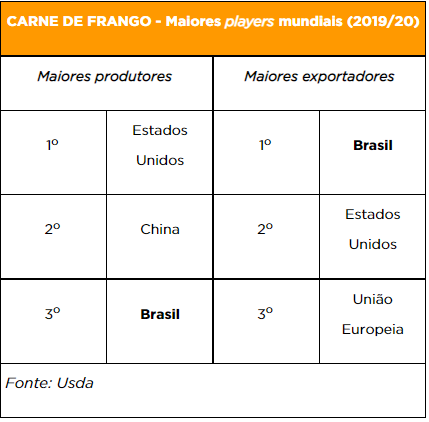 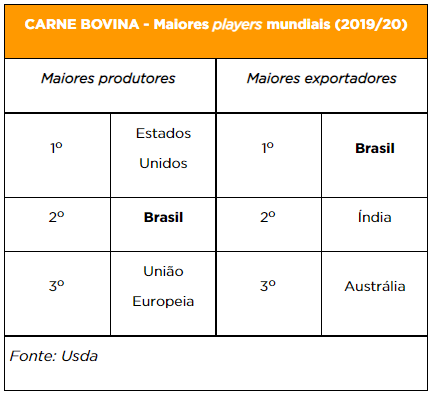 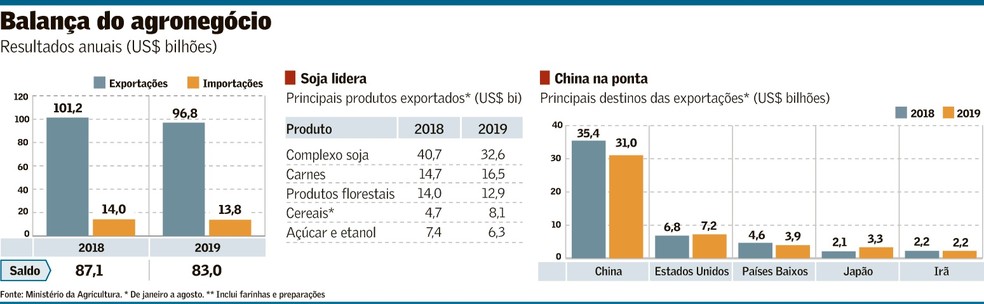 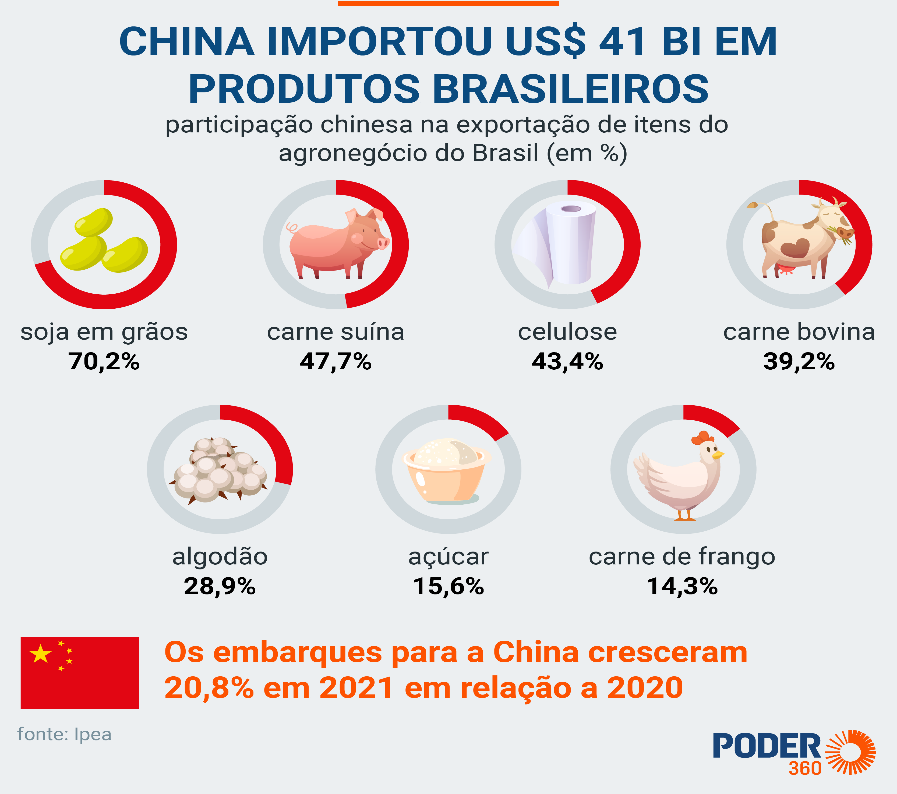 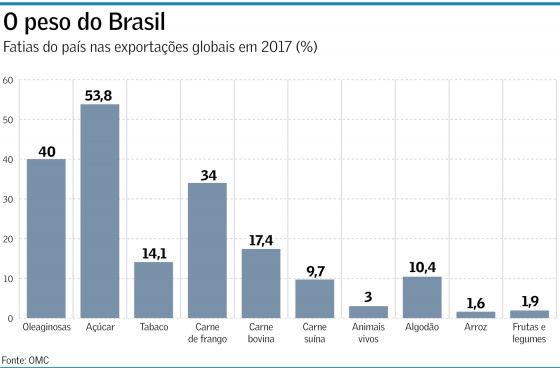 Expressivo crescimento:
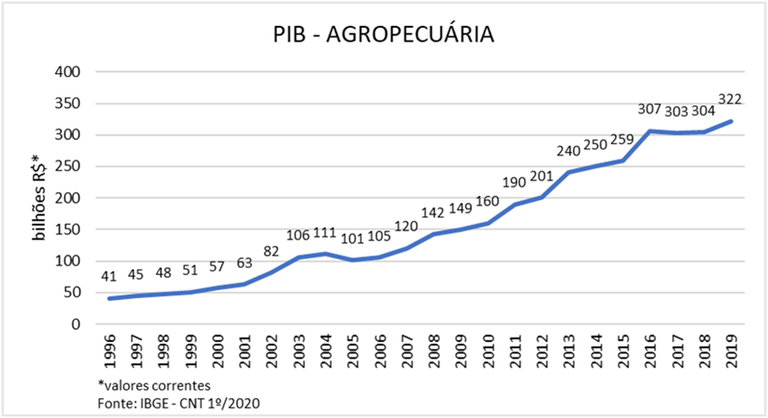 Expressivo crescimento:

- Segundo dados do IBGE, a participação da agropecuária oscilou entre 7,4% e 5,2% do PIB entre 2003 e 2012;
em 2013, representou 4,85% do PIB;
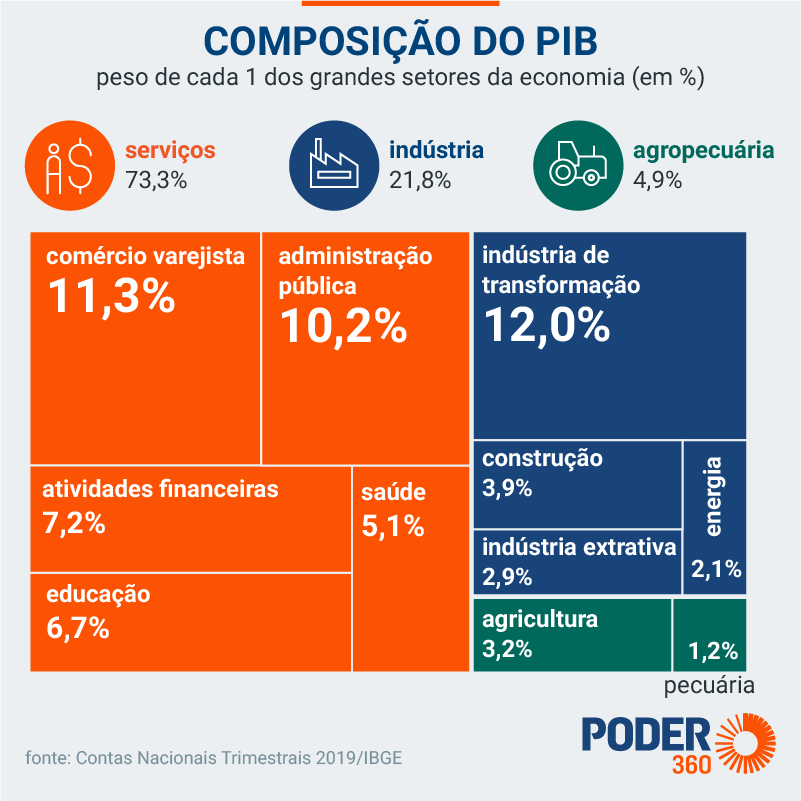 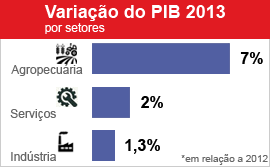 Fonte: Ministério da Agricultura
atualmente gira em torno de 8% do PIB brasileiro.
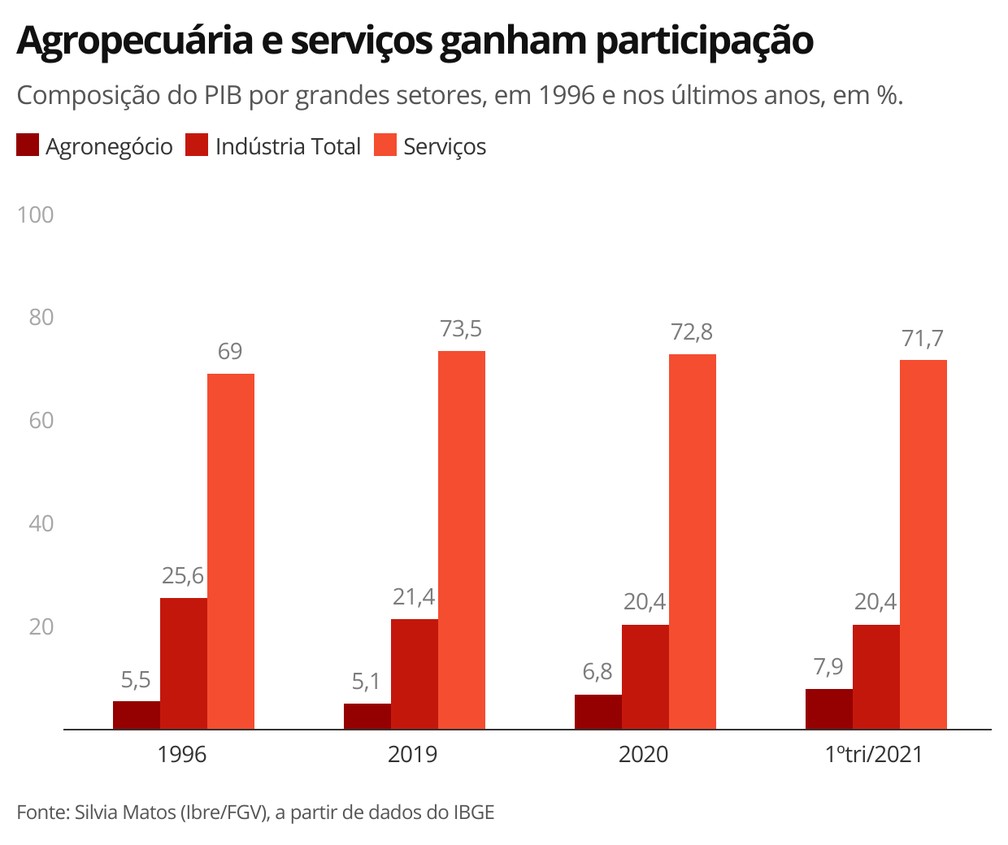 Muito importante para regular a balança comercial.
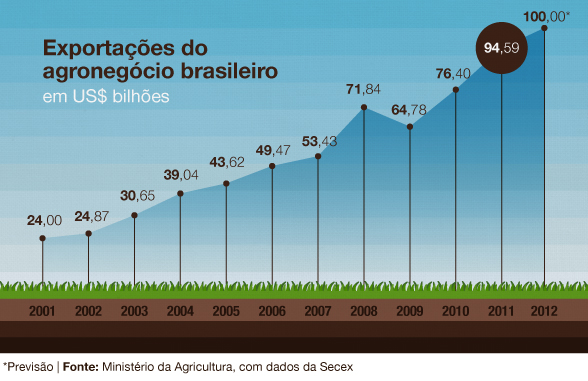 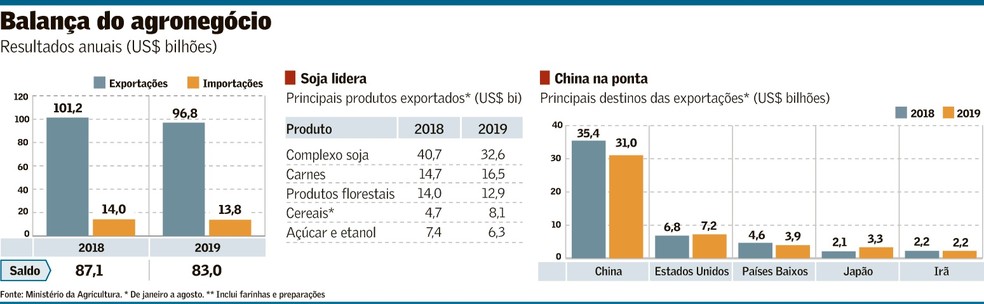 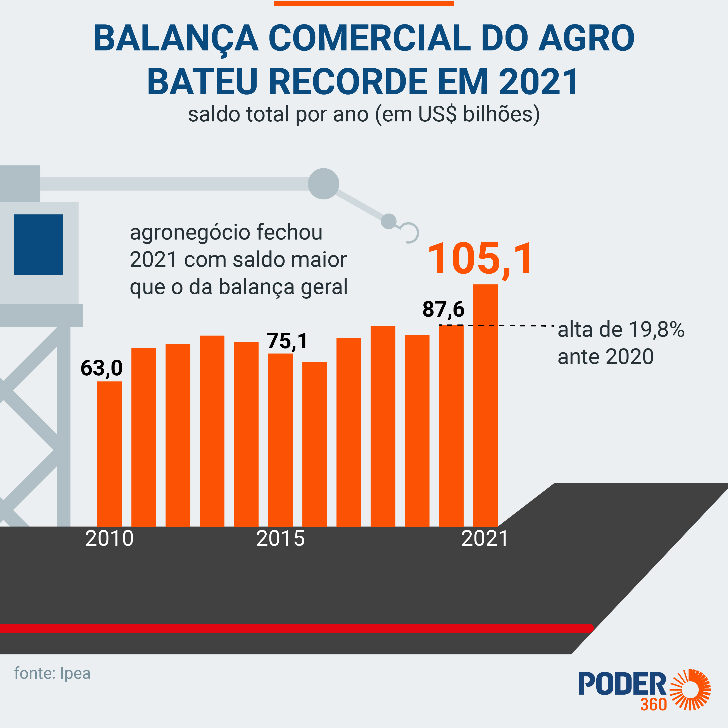 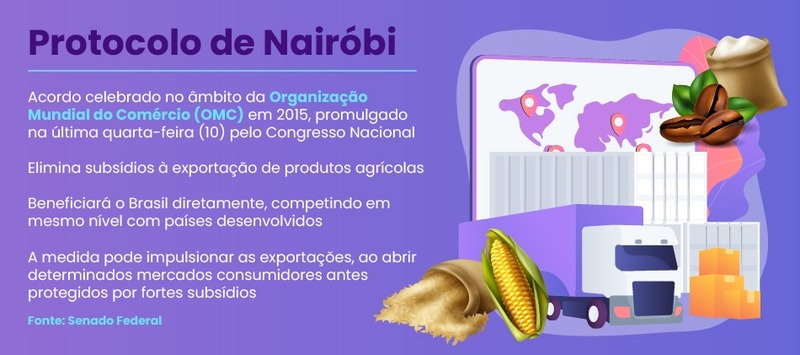 Março/2021
O agronegócio
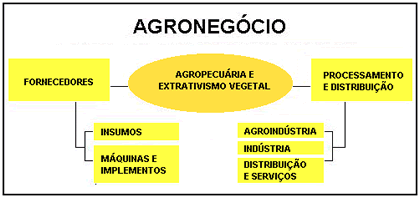 Agronegócio brasileiro e as cadeias produtivas – 3:36 https://www.youtube.com/watch?v=1rlN2nanUCE
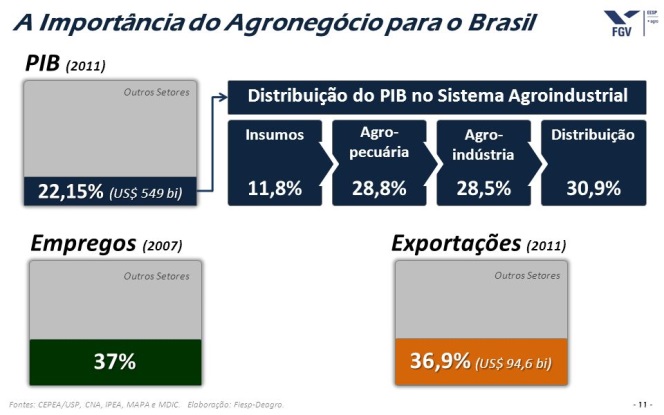 -   A agropecuária e o agronegócio no Brasil contribuíram com 23,5% do PIB do país em 2017;
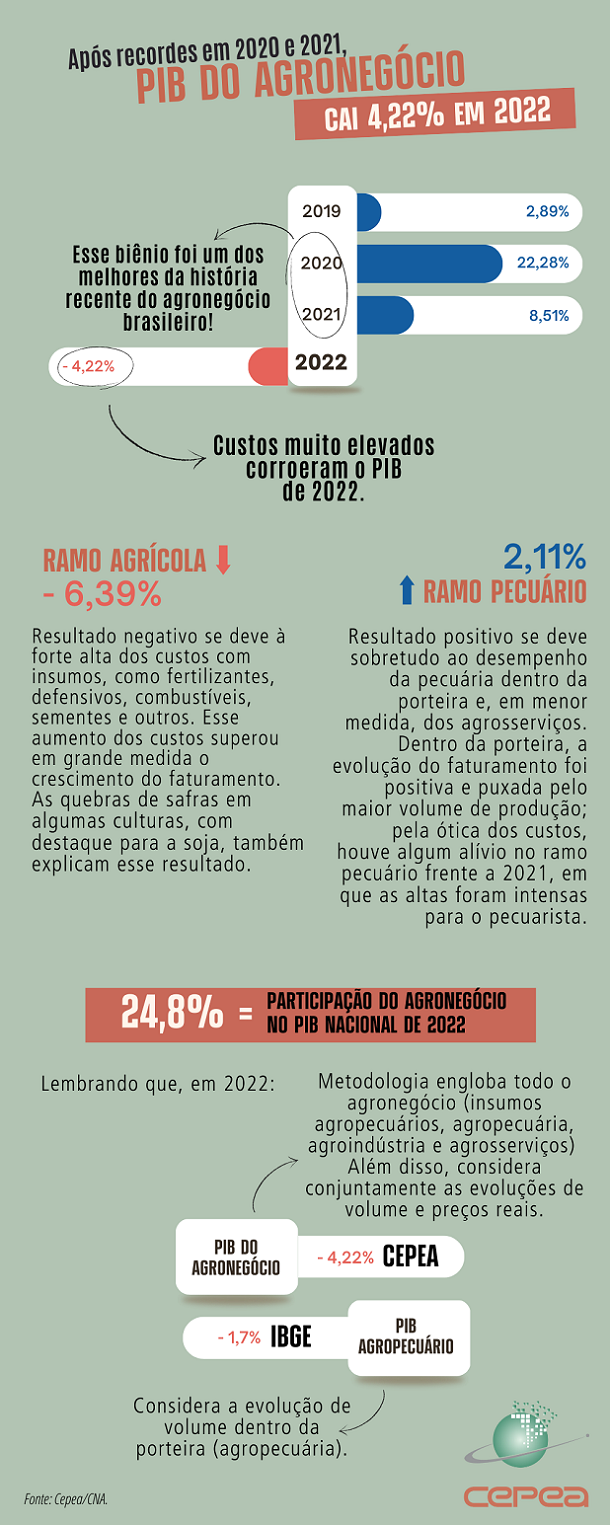 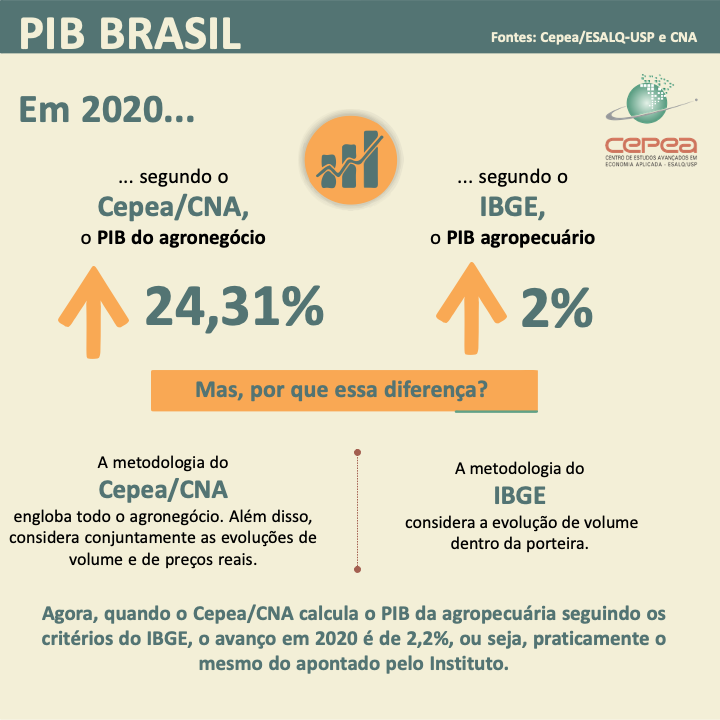 MODERNIZAÇÃO DO CAMP0
(REVOLUÇÃO VERDE)
MODERNIZAÇÃO DO CAMP0
(REVOLUÇÃO VERDE)
Até os anos de 1940 o Brasil se mantinha com base agroextrativista-exportadora;

praticava agropecuária tradicional;

a partir da II GM o país adota um modelo industrial e dá inicio, nos anos de 1950, seu projeto de modernização;

nos anos de 1960 inicia-se o projeto de modernização do campo.
MODERNIZAÇÃO DO CAMPO (REVOLUÇÃO VERDE)
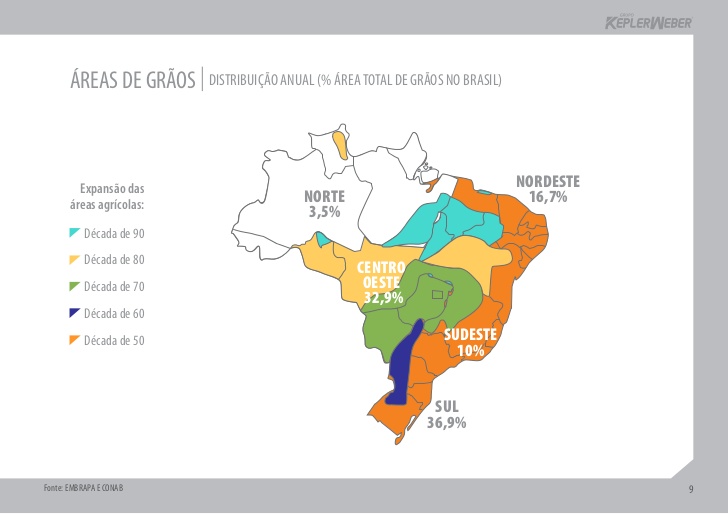 A partir dos anos de 1960;

agricultura moderna:
	- maquinização
	- quimização
	- créditos;
	
nova divisão territorial do trabalho;

especialização do espaço e do trabalho:
	- novos “fronts” e “belts” modernos;
	- densificação e tecnificação de áreas antigas;

expansão da fronteira agrícola (frentes pioneiras);
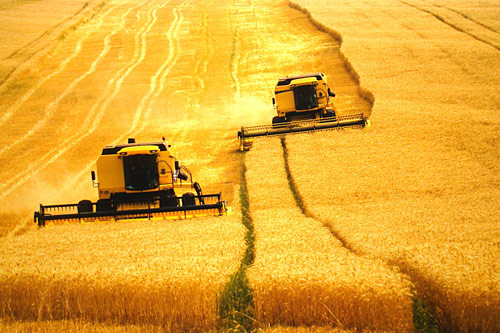 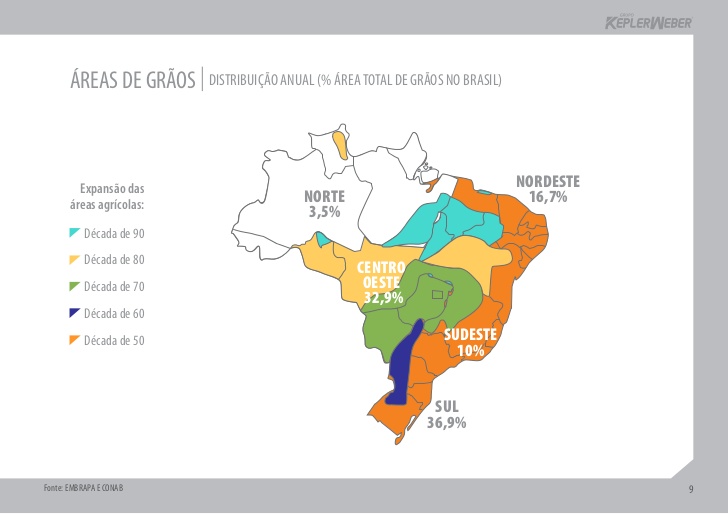 hoje o principal e mais novo “front” encontra-se na
 região do MAPITOBA.
Estado como grande agente ativo; 
-  1966 – Sistema Nacional de Crédito Rural (créditos subsidiados/apoio técnico)
-  baixo valor das terras
-  infraestrutura

expansão da fronteira agrícola (frente pioneiras);
-  grandes empresas + poder público + colonos

caificação;
A evolução da agricultura nos últimos 50 anos – Embrapa – 4:47 https://www.youtube.com/watch?v=28ZzZbFAZnE
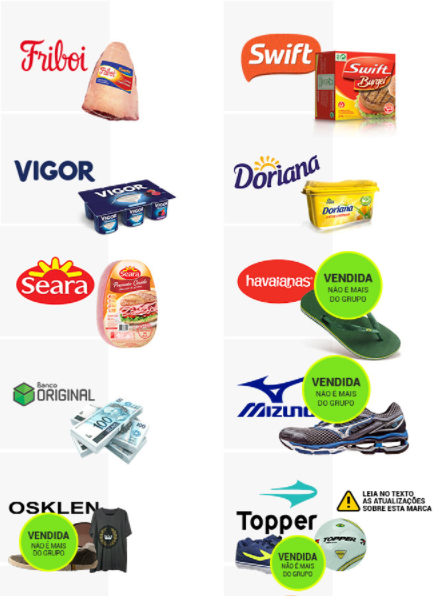 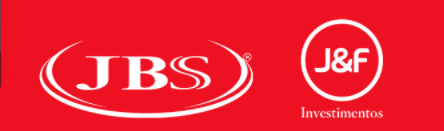 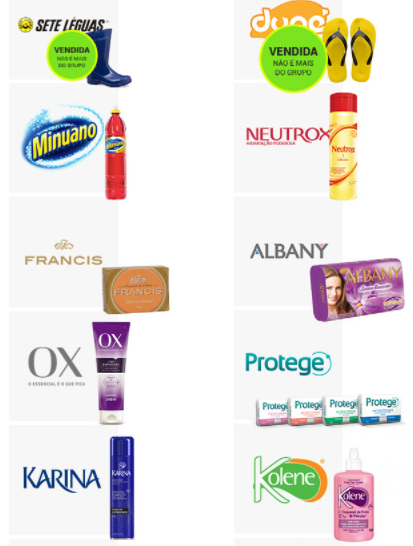 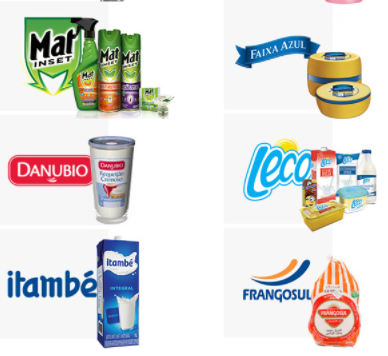 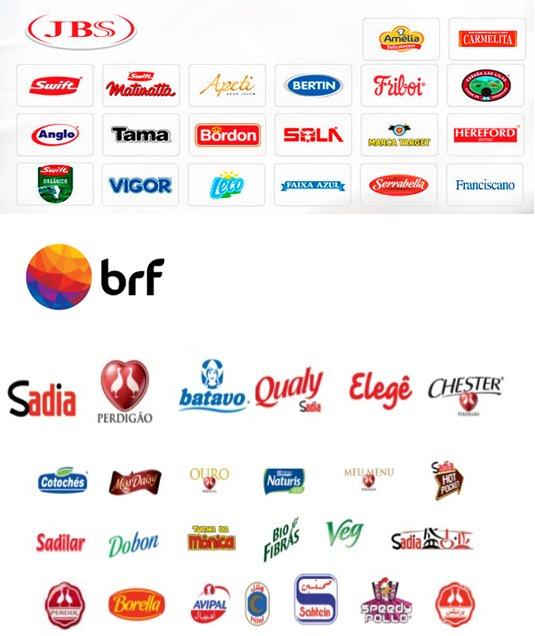 Extensivo: mais-valia menos pela produção e mais pela
   circulação e distribuição;

expansão das áreas de cultivo de gêneros de exportação,
   energia e matéria-prima industrial, em detrimento aos gêneros
   alimentícios (substituição/desvalorização);
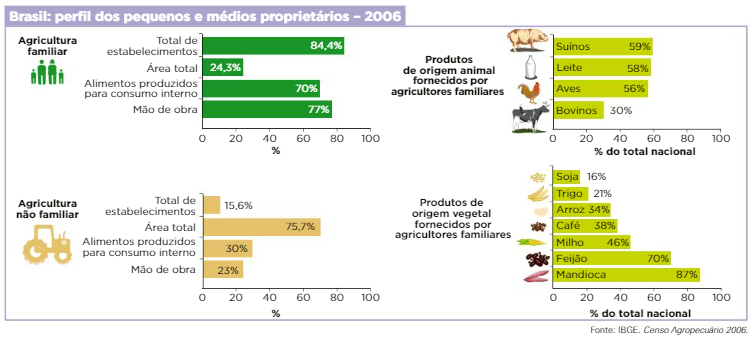 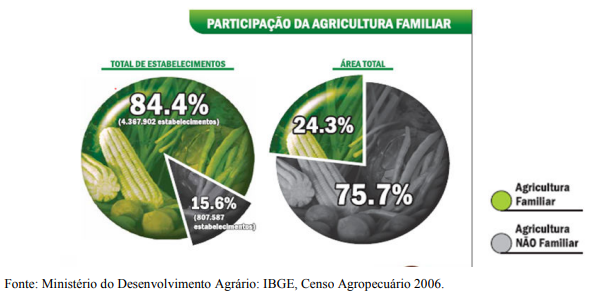 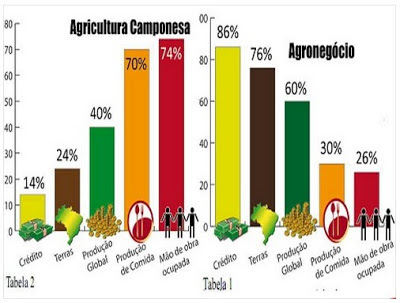 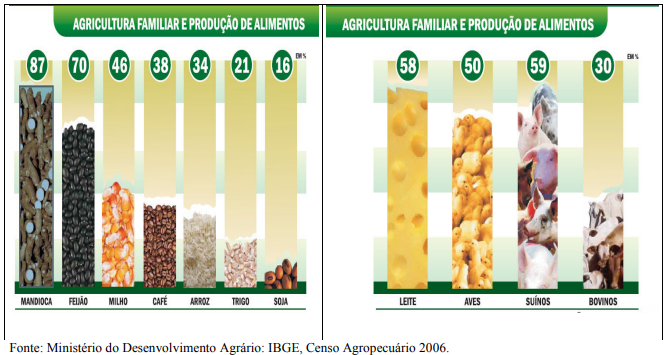 expansão de monoculturas;

expansão dos latifúndios;

vulnerabilidade da agricultura familiar (pequena propriedade);

proletarização no campo;

intensificação do êxodo-rural;

impacto ambiental.
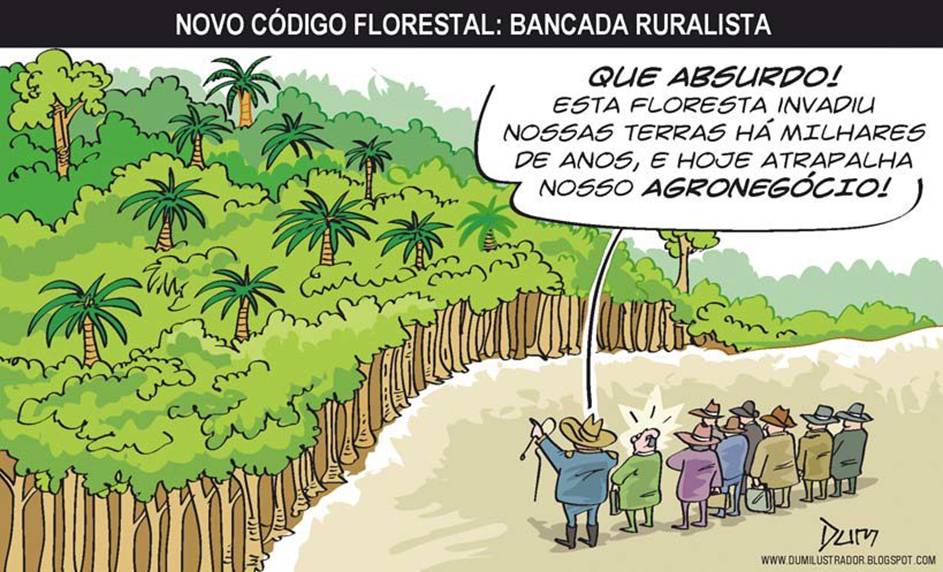 Exportações do agronegócio somam 131,5 milhões de toneladas – 1:10 https://www.youtube.com/watch?v=jSqqVi3X5ck
A questão dos agrotóxicos
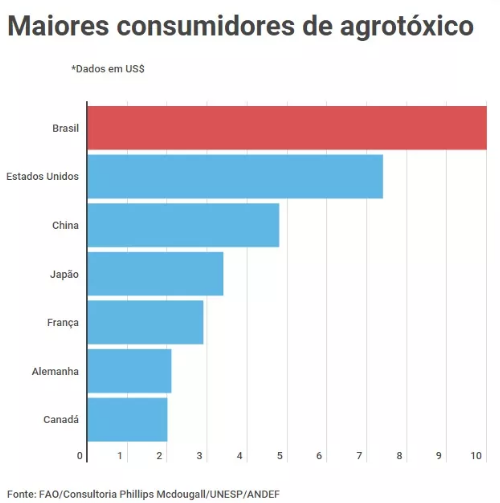 Nunca tantos agrotóxicos foram liberados num intervalo de tempo tão curto no Brasil. Em 2019, o governo já autorizou 239 novos pesticidas, sendo 42 só esta semana. Um recorde. Já são ao todo mais de dois mil agrotóxicos licenciados para uso nas lavouras brasileiras. (G1 28/06/19)
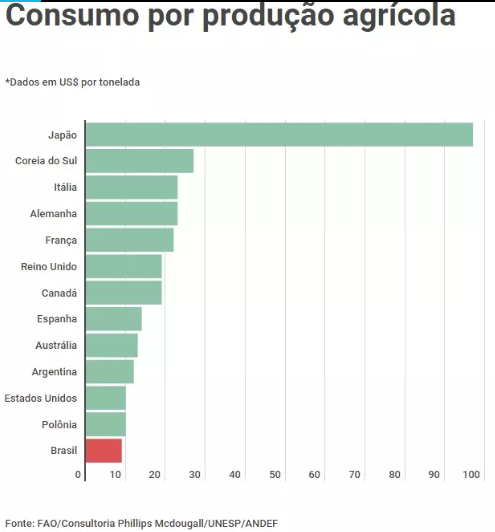 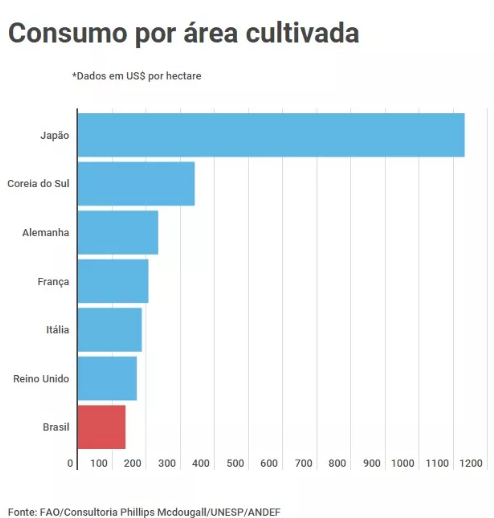 REFORMA AGRÁRIA E QUESTÕES SOCIAIS NO CAMPO BRASILEIRO
ESTRUTURA FUNDIÁRIA
- Forma como distribui-se as terras em relação a posse, área e uso: 
seletiva
desequilibrada
difícil acesso as
tecnologias; 

- tradicional, conservadora
e socialmente excludente;

- grandes disparidades regionais;
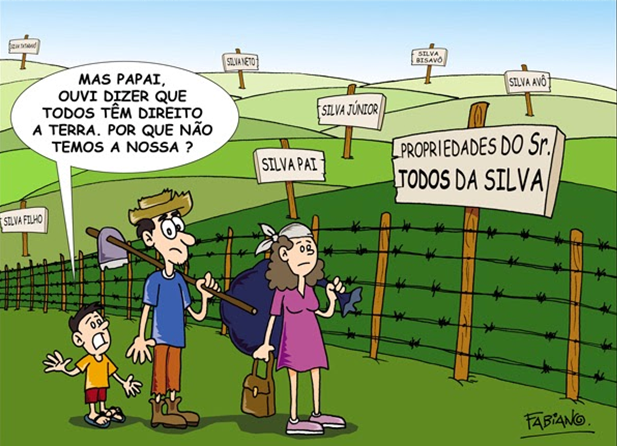 - a estrutura fundiária brasileira é altamente concentradora, um número reduzidíssimo de proprietários detém a grande maioria de terras;
2006
- apesar de certa desconcentração nos últimos anos  o desequilíbrio ainda permanece grande.
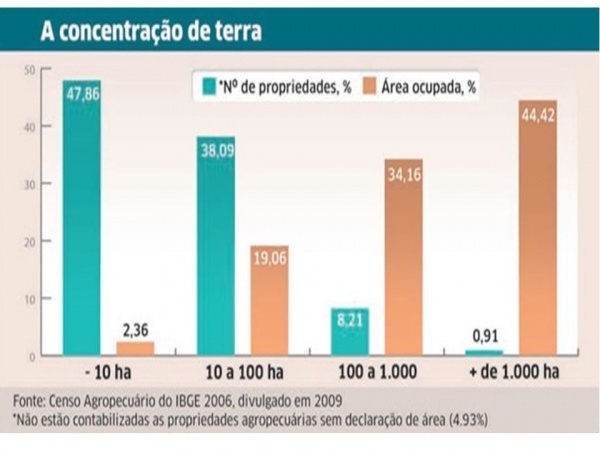 - Terra de Trabalho x Terra de Capital;
a permanência do latifúndio improdutivo demonstra o caráter especulativo da propriedade da terra, considerada terra de negócio, na qual o valor e lucro são conseguidos sem que haja produção social.
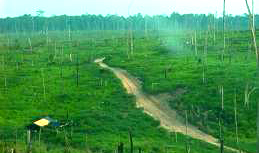 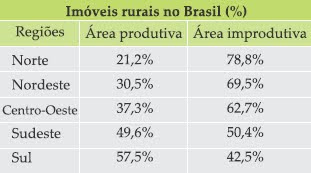 Dados de 2000
o imóvel (propriedade rural) considerado improdutivo pelo Incra é aquele que, embora seja agricultável, se encontra total ou parcialmente inexplorado pelo seu ocupante ou proprietário. Nesta condição, torna-se passível de desapropriação por interesse social para fins de reforma agrária
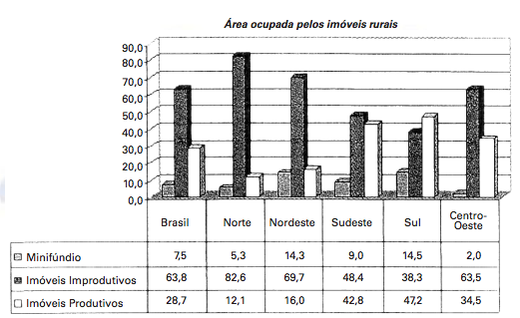 MDA/INCRA (DIEESE, 2006) Disponível em: http://www.sober.org.br. Acesso em: 6 ago. 2009.
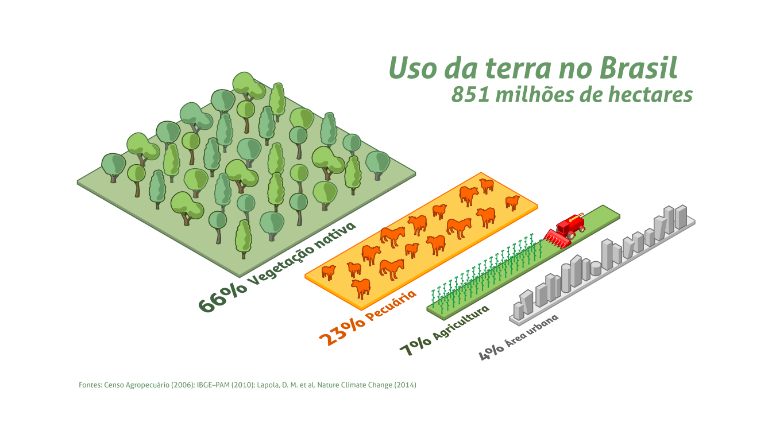 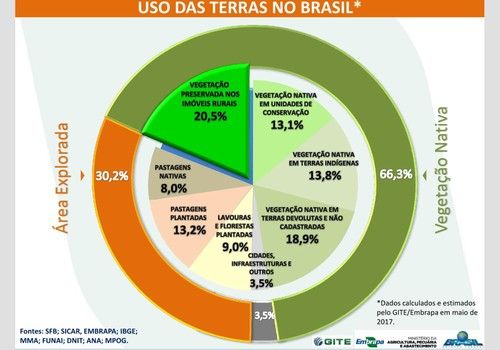 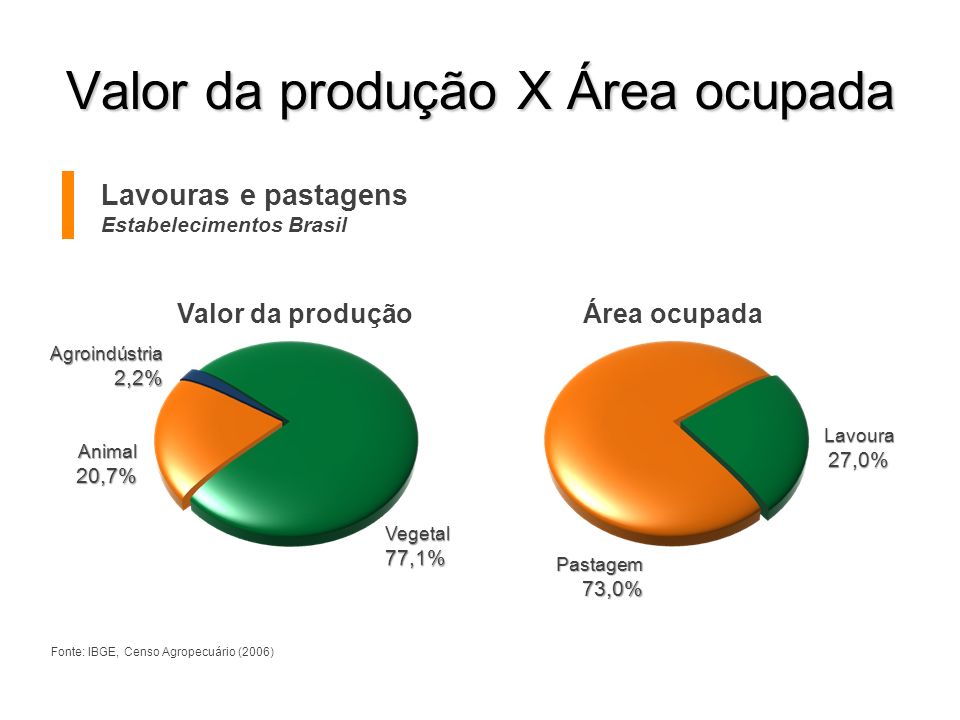 Quando se analisa o PIB do agro como um todo, a maior participação é da agricultura: 68%. Já a pecuária é responsável por 32%(Cepea/CNA-2020).
Reforma Agrária (1963) - 1:09 https://www.youtube.com/watch?time_continue=69&v=CJ1dp_3B3r0&feature=emb_logo
Reação à concentração fundiária;
-  A histórica dificuldade de acesso à terra levou a formação de movimentos sociais que reivindicam a reforma agrária

-  na década de 1950, as Ligas Camponesas

-  os anos 1980, o Movimento dos Sem-Terra.
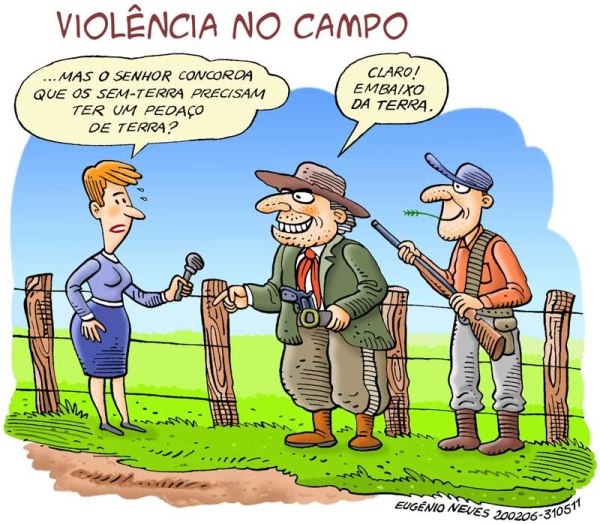 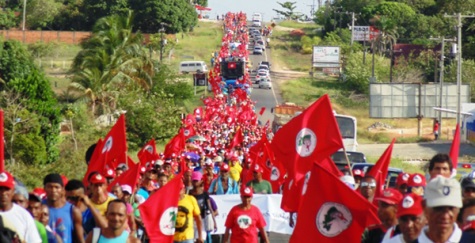 conflitos de terra
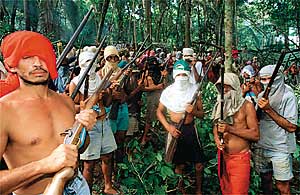 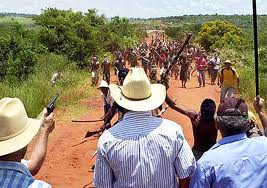 militarização da questão
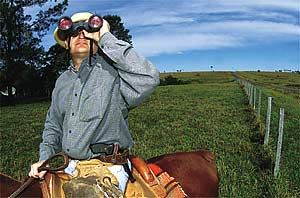 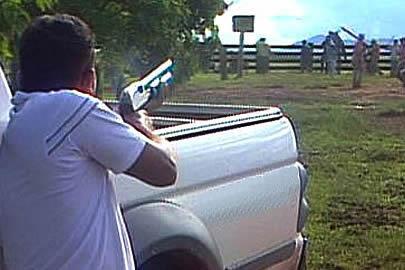 Sem-Terra invadem fazenda no Pará – 2:53 https://www.youtube.com/watch?time_continue=151&v=0U08G8TZs2o&feature=emb_logo
os conflitos ocorrem principalmente na borda da fronteira agrícola

a área de maior conflagração é o “Bico do Papagaio” e SE do Pará;
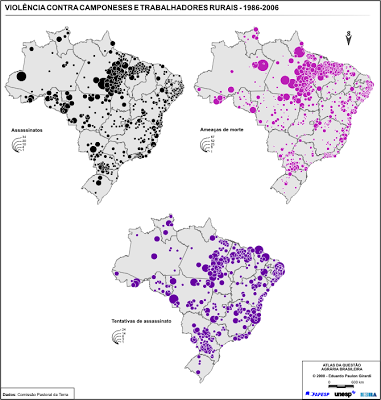 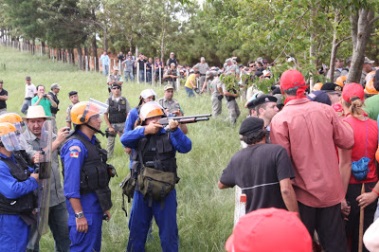 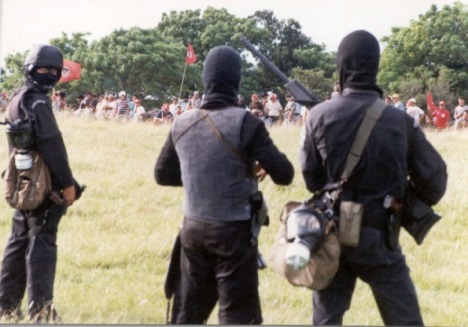 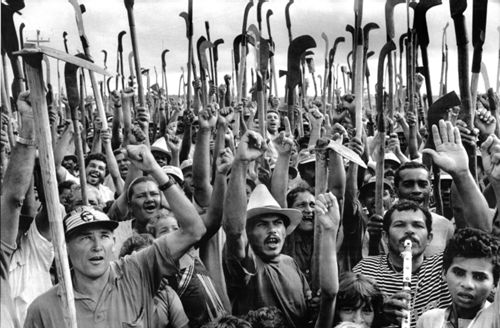 https://www.bol.uol.com.br/noticias/2019/07/15/fogo-pistolagem-e-medo-na-fazenda-1200-no-para.htm
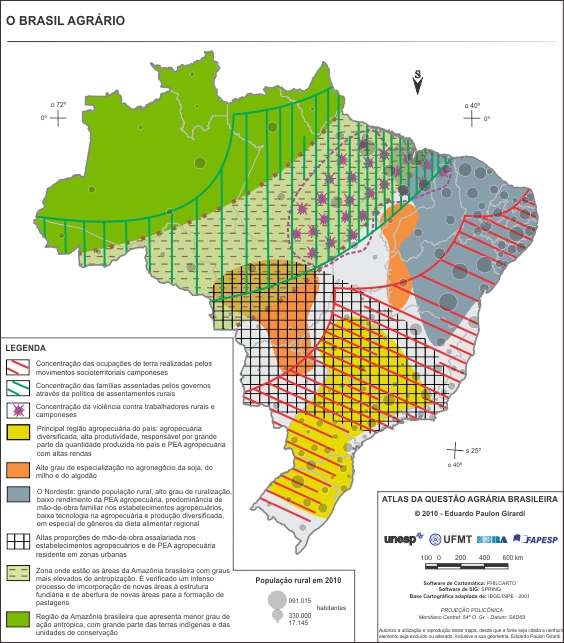 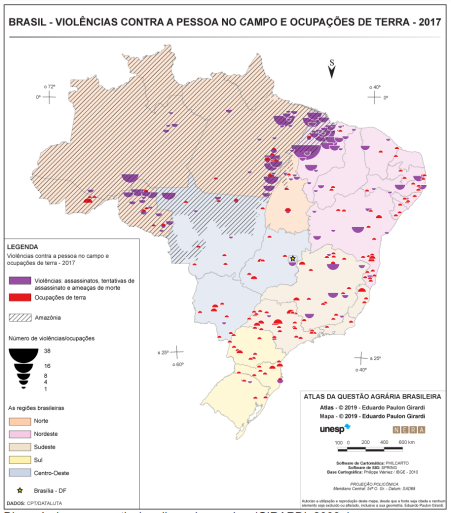 dezenas de mortos todos os anos;
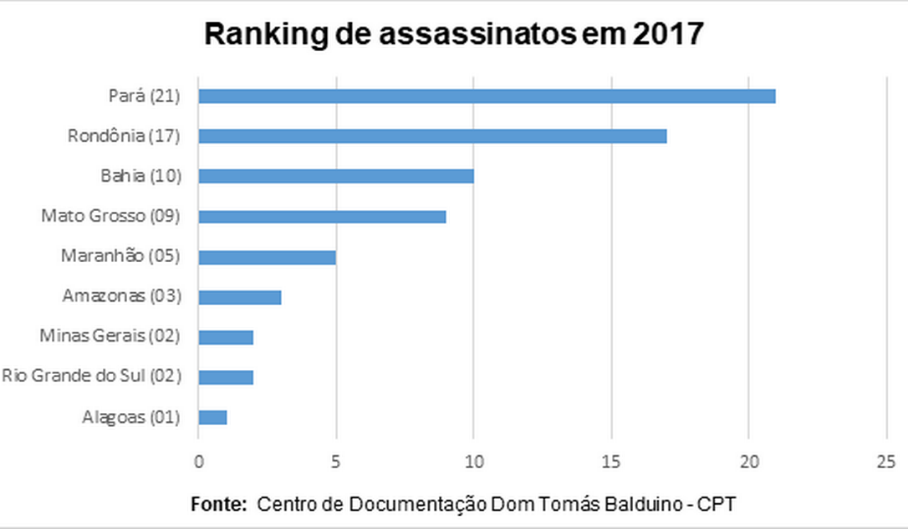 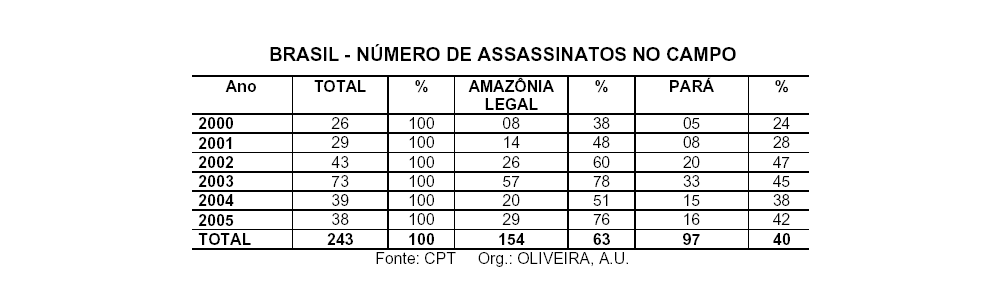 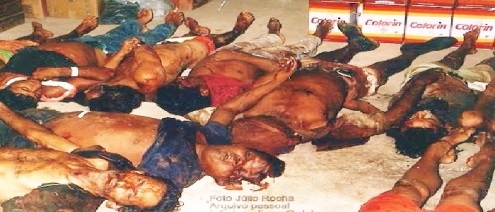 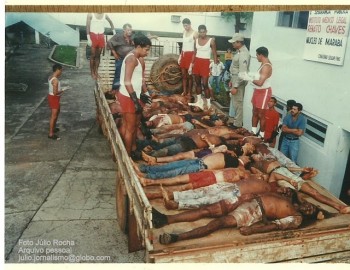 principais vítimas são os trabalhadores rurais e indígenas;
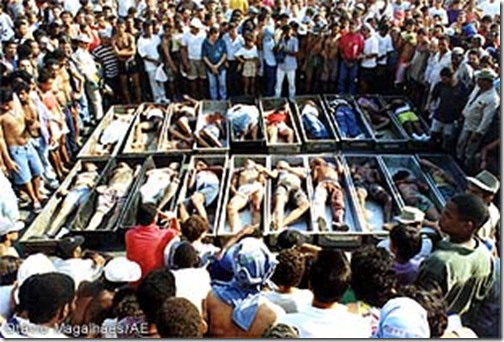 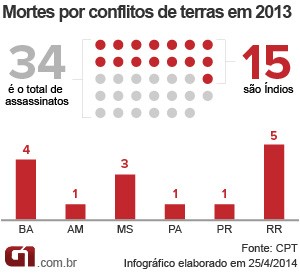 Eldorado dos Carajás-PA  1996
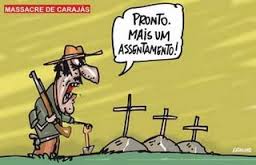 Sem-Terra invadem fazenda no Pará – 2:53 https://www.youtube.com/watch?time_continue=151&v=0U08G8TZs2o&feature=emb_logo
Bolsonaro sobre MST: tem que tratar como grupo terrorista -1:44   https://www.youtube.com/watch?v=Z8Y4aWJWB1E
nos últimos anos os conflitos e a violência vem aumentando significativamente.
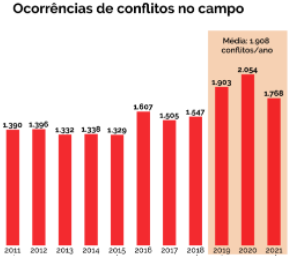 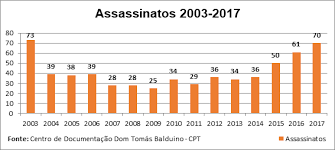 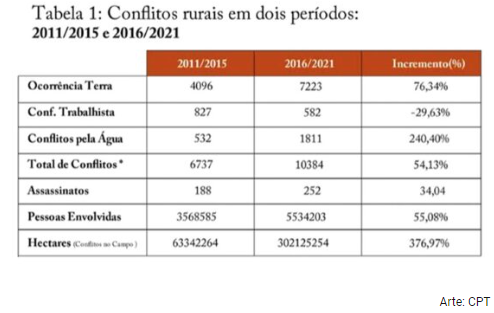 REFORMA AGRÁRIA
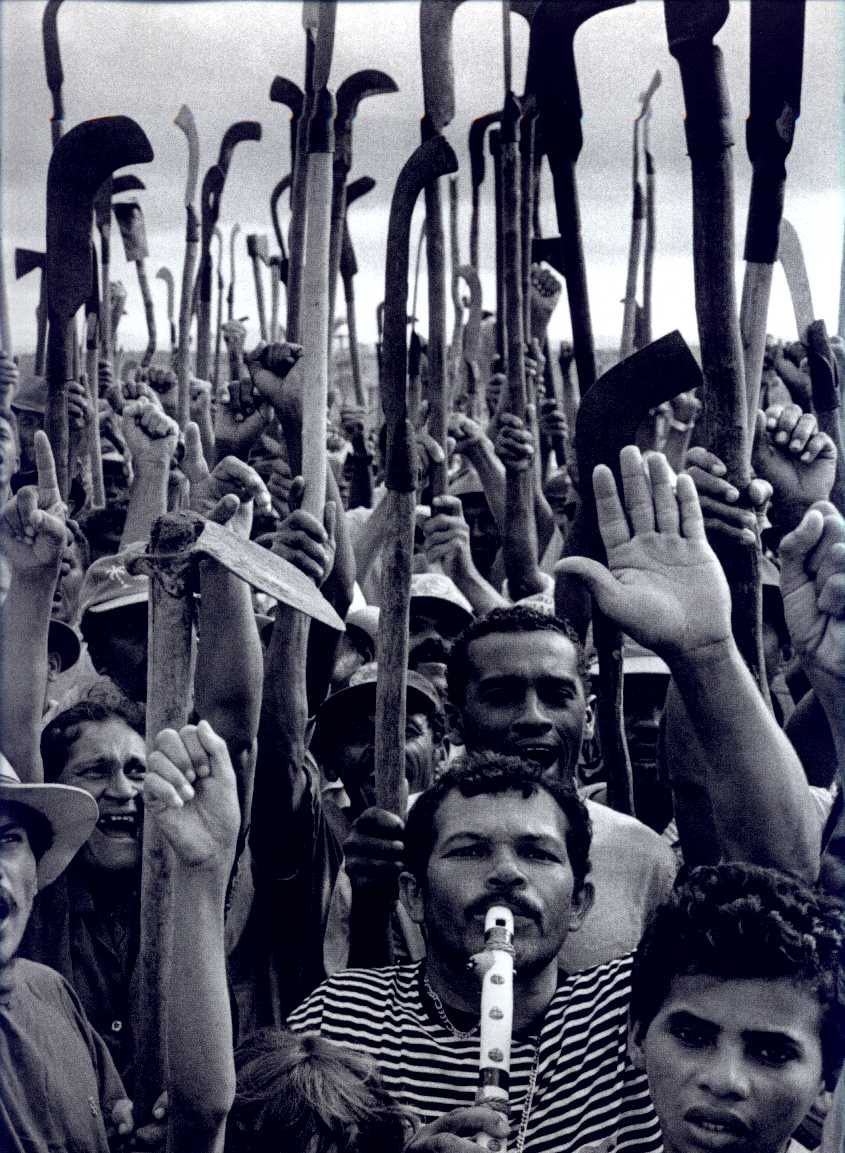 Tecnológica x Social
- VISÕES DE:
Governo
Latifundiários
Sem terra;
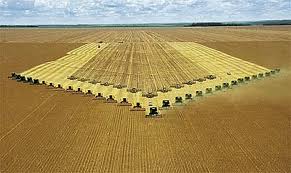 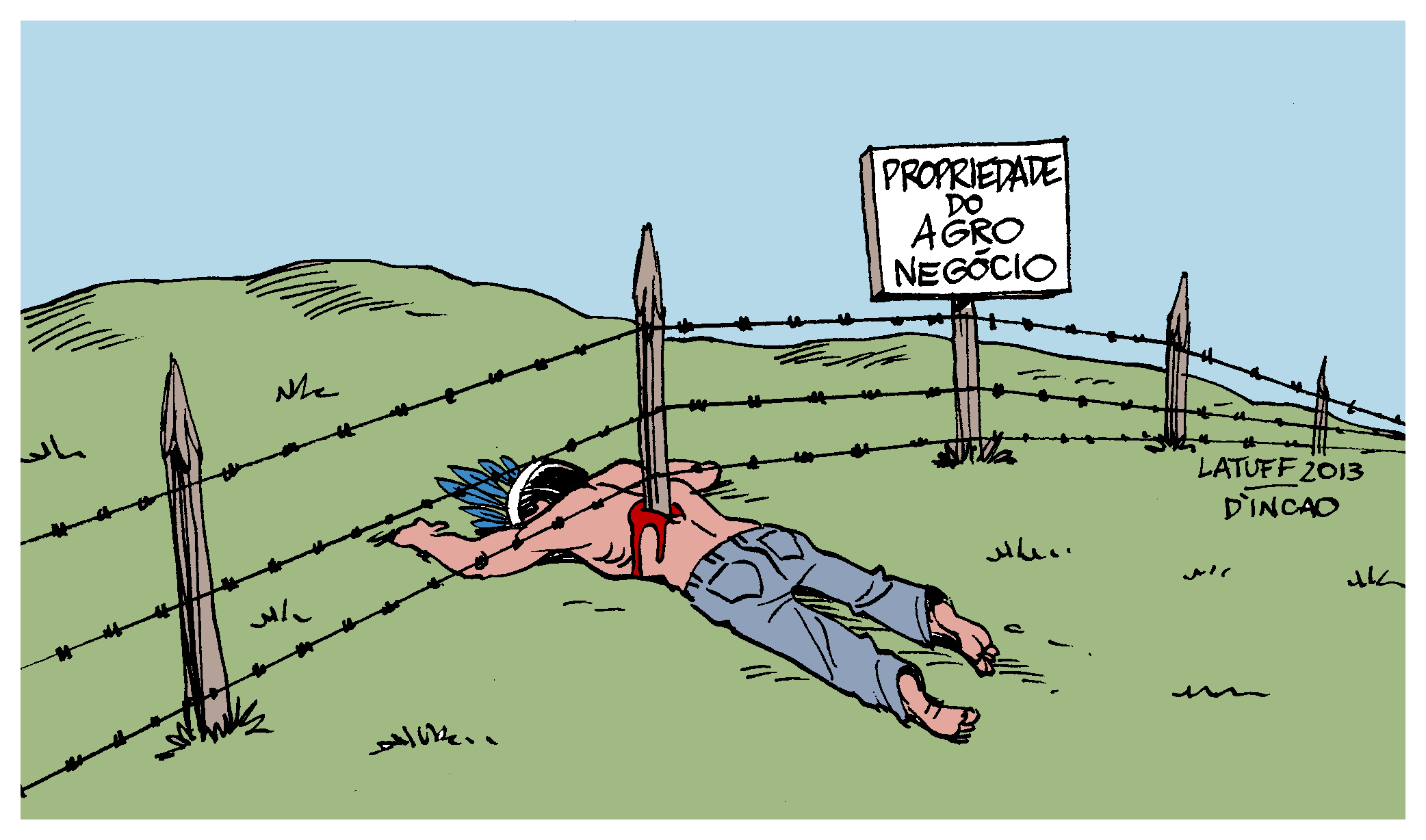 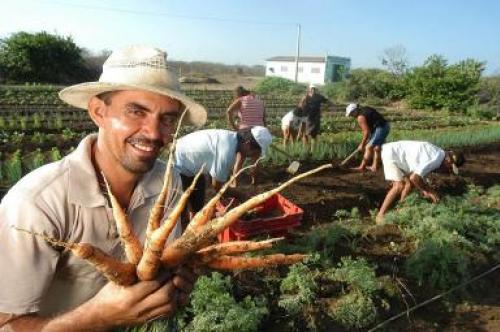 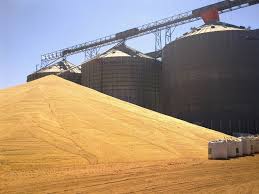 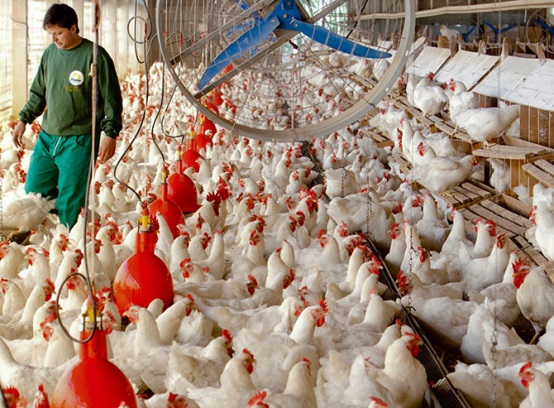 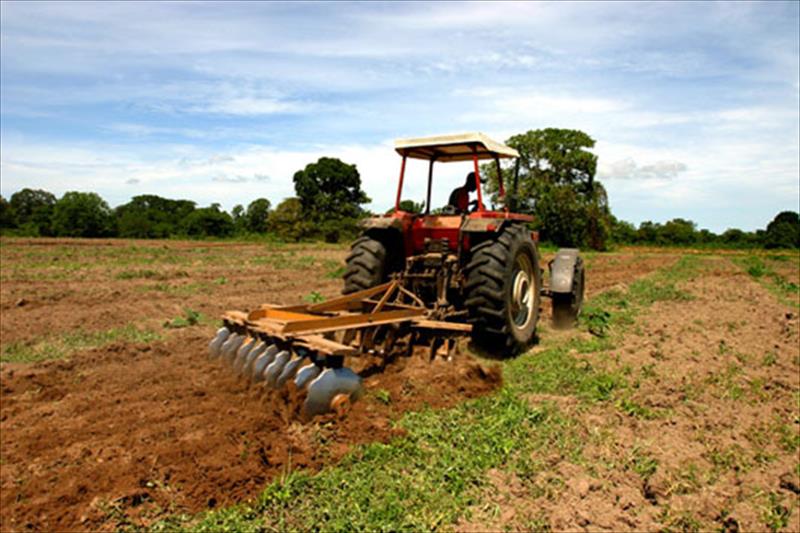 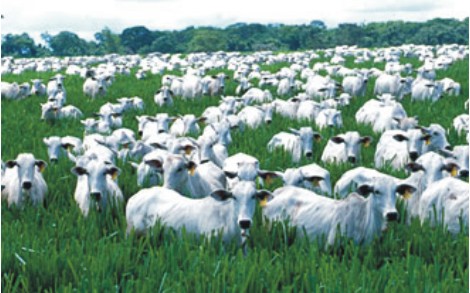 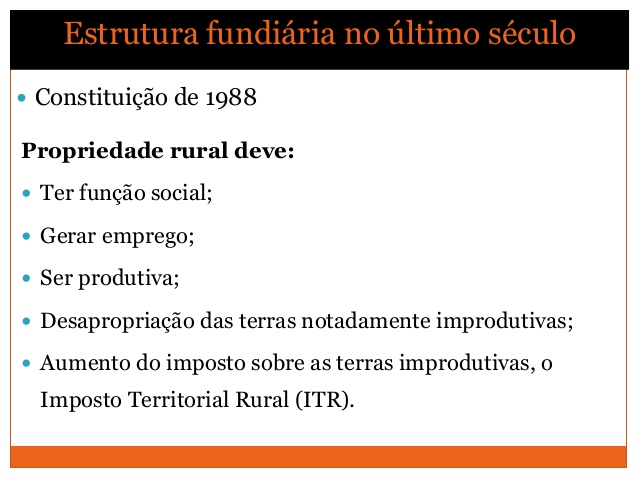 - cortes na reforma agrária
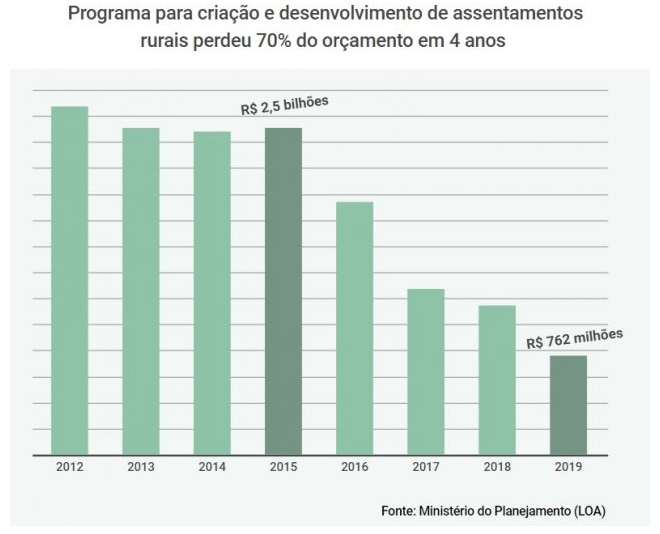 a partir de 2010 há uma sensível diminuição no ritmo de assentamentos no país;
    em 2018, o Incra tinha à disposição mais de R$ 34 milhões para a obtenção de novas propriedades rurais para criação de assentamentos, mas gastou somente R$ 25 milhões, segundo nota do Instituto.
- segundo a INCRA (Instituto Nacional de Colonização e Reforma Agrária), os objetivos da Reforma Agrária são:

A desconcentração e a democratização da estrutura fundiária

A produção de alimentos básicos

A geração de ocupação e renda

O combate à fome e à miséria

A diversificação do comércio e dos serviços no meio rural

A interiorização dos serviços públicos básicos

A redução da migração campo-cidade

A democratização das estruturas de poder

A promoção da cidadania e da justiça social.
PRODUÇÃO AGRÍCOLA NACIONAL
SUDESTE
NORDESTE
SUL
CENTRO-OESTE / NORTE
REGIÃO SUDESTE
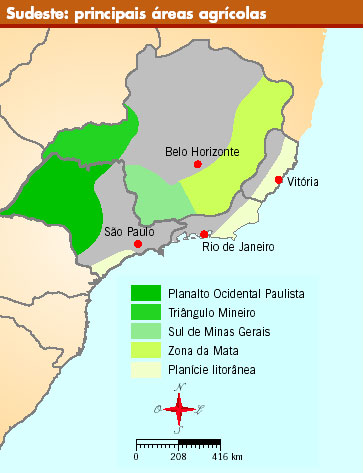 SUB-REGIÕES MAIS IMPORTANTES:

Planalto Ocidental Paulista ( Oeste Paulista)
Triângulo Mineiro
Sul de Minas Gerais
Vale do Paraíba do Sul
PLANALTO OCIDENTAL PAULISTA
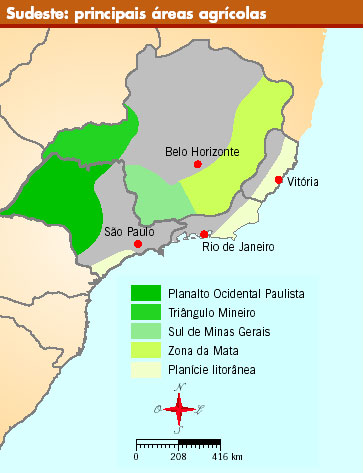 AGRICULTURA
policulturas
expansão das áreas de gêneros de exportação, matérias-primas e energia: café, cana-de-açúcar, algodão, borracha, madeira...
diminuição das áreas de gêneros alimentícios

PECUÁRIA 
extensiva melhorada de bovinos para corte 
intensiva em crescimento
destaques: Andradina, P. Prudente, Barretos e Araçatuba
 Pontal do Paranapanema: área de conflitos pela posse da terra
Principal área da região:

clima favorável 
solos férteis
topografia relativamente plana
proximidade dos mercados consumidores
melhor infraestrutura
disponibilidade de mão-de-obra
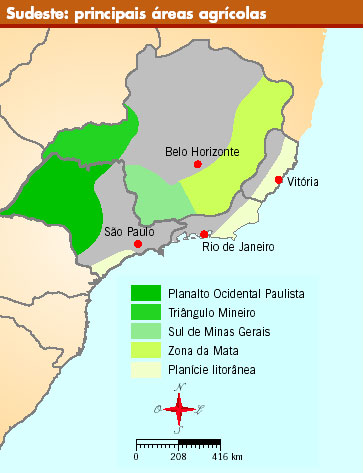 TRIÂNGULO MINEIRO
Praticamente uma extensão do  Oeste-Paulista
Muito semelhante, porém com produções menos diversificadas
Destaques para o café, arroz e milho
Pecuária melhorada extensiva de bovinos para corte; e leiteira em grande expansão (laticínios)
Sul de Minas Gerais

 Área particularmente marcada pelo relevo acidentado e participação das pequenas e médias propriedades
principal produtor de café do país 
gêneros alimentícios para o mercado interno
pecuária intensiva de bovinos para ordenha de alta produtividade (laticínios)
Vale do Paraíba do Sul

Área de tradição histórica

principais produções agrícolas: café e arroz
pecuária intensiva bovina para ordenha (laticínios)
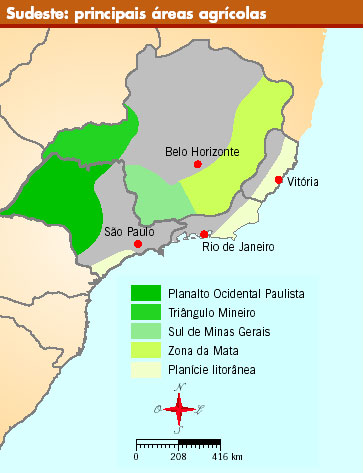 NORDESTE
SUB-REGIÕES:
Zona da Mata
Agreste
Sertão 
Meio-Norte
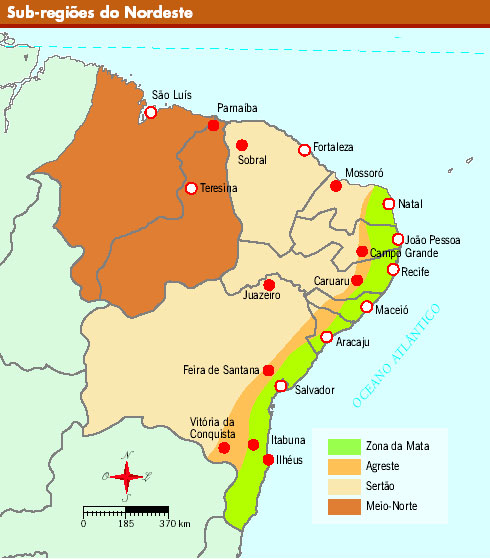 Região fortemente marcada pelas condições naturais e estrutura fundiária na organização do espaço rural.
Zona da Mata
clima muito úmido
solos férteis(massapé)
baseada nas grandes propriedades 
monoculturas
agricultura comercial
baixa tecnologia
grande emprego de mão-de-obra
trabalho assalariado
atração populacional (corumbas) 
norte - cana-de-açúcar 
Vale do São Francisco - arroz
Recôncavo Baiano - fumo
Sul da Bahia – cacau
Sertão
Grandes propriedades: 
	 - agricultura comercial 
 	- projetos de irrigação (DNOCS e CODEVASF)
Pequenas propriedades: 
 	- agricultura de subsistência    
	 - repulsão populacional 

Vale do São Francisco 
 	- destaque para fruticultura irrigada para exportação e mercado interno

Pecuária ultra-extensiva de baixa qualidade:
 	- bovinos
 	- caprinos
	- asininos
clima semi-árido
solos predominantemente férteis
rios intermitentes
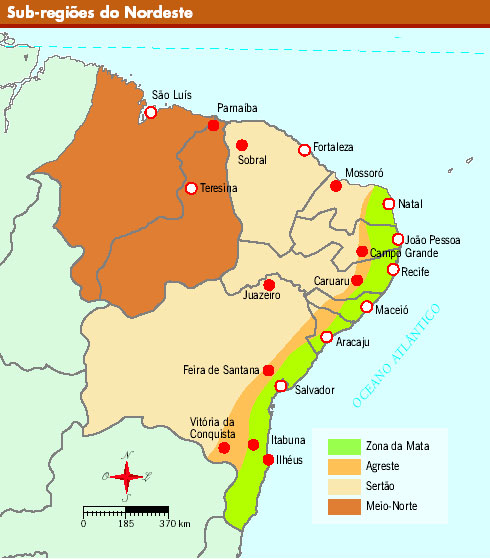 SUL
Colonização:

- forte influência do europeu sobre a organização do espaço;
- século XIX por italianos, alemães e eslavos, e no início do século XX por japoneses (norte do Paraná
celeiro agrícola do país; 
única região extratropical do país;
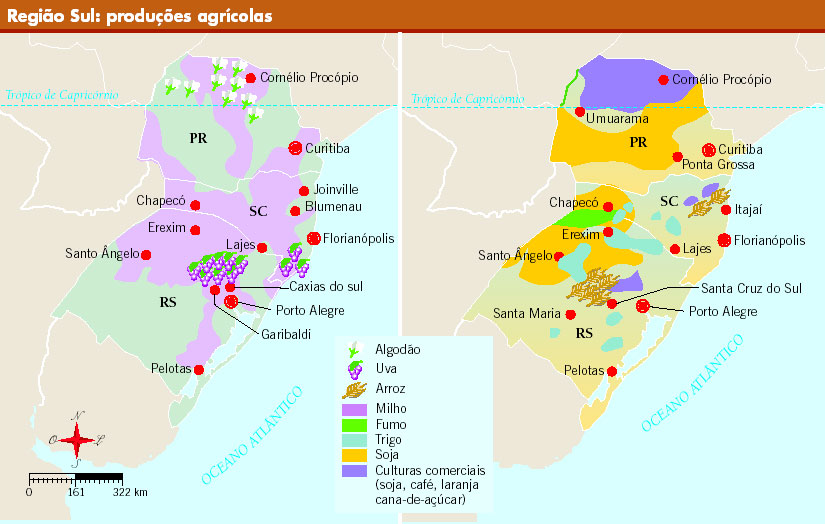 Produções agrícolas 
- trigo
- milho
- soja
- arroz
- uva (regiões serranas)
- fumo (no - RS)
- algodão, cana-de-açúcar e café decadente (n - PR) 
    
Pecuária 
- extensiva de bovinos e ovinos
- avicultura e suinocultura (muitas em parceria)
Bases:
- pequenas propriedades
- trabalho familiar
- policulturas 
- rotação de culturas
inicialmente com gêneros alimentícios para o mercado interno.

A partir dos anos de 1960: 

- agricultura comercial / exportação
- cooperativismo  
- pressão sobre a terra / repulsão populacional
Pampas
latifúndios
pecuária extensiva de bovinos e ovinos
trigo 
arroz irrigado
miséria
CENTRO-OESTE / NORTE
ÁREAS DE COLONIZAÇÃO ANTIGA


ÁREAS DE OCUPAÇÃO RECENTE
ÁREAS DE COLONIZAÇÃO ANTIGA
Zona Bragantina do Pará
	-agricultura tradicional
	-gêneros alimentícios  para subsistência e mercado regional

Baixo e médio Amazonas  
	- agricultura de subsistência (população ribeirinha)
     -  juta japoneses

Tomé Açu
	- pimenta-do-reino
	-cupuaçu
	- japoneses
Ilha do Marajó
- pecuária extensiva bubalina
Pantanal Mato-grossense
- pecuária extensiva bovina
Projeto de Colonização Dirigida
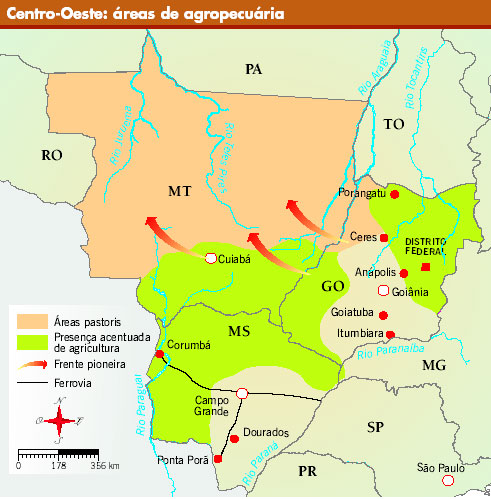 Estado: créditos, infraestrutura, oferta de terras e polos de desenvolvimento
Colonos: frentes pioneiras
Grande capital: projetos agropecuários
grande impacto ambiental
exclusão social
ÁREAS DE OCUPAÇÃO RECENTE
a partir dos anos de 1960 com a expansão da fronteira agrícola

inicialmente sobre o cerrado, e posteriormente sobre a Amazônia

primeiramente com a pecuária extensiva bovina, e logo após com a agricultura extensiva moderna comercial:
	- solos férteis
	- calagem
	- irrigação
	- soja, trigo, arroz, milho, algodão
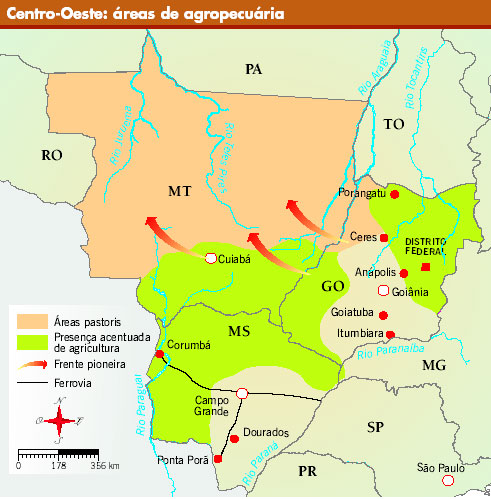 Essa é a Revolução Verde brasileira - 5:16
 https://www.youtube.com/watch?v=jnTiInipHts
A VERDADE SOBRE A REVOLUÇÃO VERDE E O AGRONEGÓCIO - 5:19  https://www.youtube.com/watch?v=kl82cYVj92I
Ciclo do Agronegócio – 5:00  https://www.youtube.com/watch?v=dGP_0L0Z99g
Giro Técnico: Subsídios da Agricultura – 2:59 https://www.youtube.com/watch?v=LQLXwN6rPvc
Agricultura familiar e agronegócio disputam espaço 7:31 https://www.youtube.com/watch?v=MjhQdUJHgKE
Nordeste
VAQUEIROS - O fim de uma era - Reportagem Especial – 11:26
https://www.youtube.com/watch?v=pYSKSRHGeNU
NOSSO AGRO - Fruticultura irrigada mostra que o uso de tecnologia gera desenvolvimento - 6:09
https://www.youtube.com/watch?v=CoRbke-smuE

Exclusivo: Câmera Record mostra dificuldade das famílias que enfrentam a seca 13:18
https://www.youtube.com/watch?v=KybOtjRDb_o
Sul 
Mudanças na criação de suínos da Lar Cooperativa – 3:00
https://www.youtube.com/watch?v=3odj6-5xUzQ